NTC 2008  -  NTC 2018
COLLEGIO PERITI INDUSTRIALI E PERITI INDUSTRIALI LAUREATI DELLA PROVICIA 
DI FIRENZE


 dott. per.ind. Marco pasquini
NTC 2008  -  NTC 2018
La revisione del testo unico sulle costruzioni non ha stravolto il quadro normativo precedente dal punto di vista dell’impianto normativo e delle metodologie di calcolo
Le nuove NTC2018 hanno introdotto modifiche distribuite in diversi capitoli del testo. 
Non è immediato né semplice individuare tali modifiche e confrontare i due testi normativi, per la lunghezza degli articolati da confrontare e …….
PER LA MANCANZA AL MOMENTO ATTUALE DELLA
   CIRCOLARE ESPLICATIVA  attesa  a breve
NTC 2008  -  NTC 2018
CAPITOLO VIII  COSTRUZIONI ESISTENTI            
                               (IN MURATURA) 
   ovvero il capitolo contenente le prescrizioni sulle 
   strutture esistenti  in muratura, edifici nei quali svolgiamo prevalentemente la nostra attività di progettisti e direttori dei lavori architettonici
    Le classi degli edifici interessanti per la nostra categoria sono la I e la II con esclusione della III e della IV. La classificazione è la medesima delle NTC2008
   - dal punto di vista strutturale per lo studio e la verifica dell’involucro edilizio è stata definita l’analisi di vulnerabilità sismica delle strutture esistenti per ciascuna tipologia di intervento previsto dalla normativa tecnica.
- la classificazione degli interventi è la medesima delle precedenti Norme, 
Interventi di riparazione o locali  per i quali non sono necessari la nomina del Collaudatore e del deposito del relativo Certificato di Collaudo
Per le riparazioni o interventi locali la nuova normativa prescrive che l’intervento non comporti una riduzione dei livelli di sicurezza preesistenti; la precedente normativa del 2008 richiedeva invece un miglioramento dei livelli di sicurezza in caso di intervento locale o di riparazione………….Attenzione alla somma degli interventi locali ed alla loro collocazione
Interventi di miglioramento
Interventi di adeguamento
Per essi sono necessari la ambedue gli adempimenti esclusi, dalla prima tipologia d’intervento oltre alla all’analisi attraverso idoneo ed adeguato modello matematico dell’oggetto d’intervento per le verifiche dei cinematismi di collasso secondo i vari stati limite da verificare in relazione alla classe dell’edificio
NTC 2008  -  NTC 2018
CAPITOLO VIII  COSTRUZIONI ESISTENTI IN MURATURA
Ecco cosa cambia per l’analisi di vulnerabilità sismica delle strutture esistenti 
per  ciascuna tipologia di intervento previsto  
dalla normativa tecnica con un accenno 
all’introduzione del   coefficiente  ζE 

Ciascuna tipologia di intervento  ha
valori minimi che può assumere il 
coefficiente ζE ai sensi della nuova 
Normativa.
L’introduzione del coefficiente ζE
Una delle principali novità riguarda l’introduzione del coefficiente ζE per valutare la vulnerabilità sismica di una struttura esistente.


Il coefficiente ζE è dato dal rapporto fra l’azione sismica massima sopportabile dalla struttura (la capacità della struttura) e l’azione sismica di progetto che si utilizzerebbe nel caso di una nuova costruzione (la domanda prevista dalla Normativa).
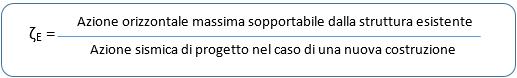 NTC 2008  -  NTC 2018
Interventi di riparazione o locali

Per le riparazioni o interventi locali su una struttura esistente le NTC 2018 hanno eliminato l’obbligo del collaudo statico. 

Per le riparazioni o interventi locali la nuova normativa prescrive che l’intervento non comporti una riduzione dei livelli di sicurezza preesistenti; la precedente normativa del 2008 richiedeva invece un miglioramento dei livelli di sicurezza in caso di intervento locale o di riparazione.
NTC 2008  -  NTC 2018
Intervento di miglioramento: i valori minimi del coefficiente ζE

Nella vecchia normativa si classificava come intervento di miglioramento qualsiasi intervento finalizzato ad accrescere la capacità di resistenza di una struttura.
 
Non c’era alcun limite sull’entità dell’incremento di resistenza. Anche un minimo incremento di resistenza faceva ricadere l’intervento nella categoria del miglioramento sismico.
NTC 2008  -  NTC 2018
Con le nuove NTC2018 invece sono stati fissati dei limiti sul valore assunto dal coefficiente ζE:

per le costruzioni di classe III ad uso scolastico e costruzioni in classe IV il coefficiente ζE deve essere non minore di 0.6 a seguito degli interventi di progetto

per le costruzioni in classe III e per le costruzioni in classe II, l’incremento del coefficiente ζE deve essere non minore di un valore pari a 0.10

importante novità per gli interventi che prevedono la messa in opera di un sistema di isolamento sismico: per tali interventi il coefficiente ζE relativo alla verifica del sistema di isolamento deve assumere un valore almeno pari a 1, ovvero la capacità deve essere maggiore o uguale della domanda.
NTC 2008  -  NTC 2018
Interventi di adeguamento: i casi in cui l’indice di rischio può essere inferiore all’unità

Per gli interventi di adeguamento le NTC 2018 prevedono le 4 tipologie di intervento già presenti nel precedente testo normativo e in aggiunta una tipologia totalmente nuova rispetto alle NTC 2008 che riguarda le strutture ad uso scolastico o le strutture in classe III;
L’intervento di adeguamento della costruzione è obbligatorio quando si intenda:

A)- Sopraelevare la costruzione – (URTT Firenze o Genio Civile: le opere  progettate devono prevedere la verifica a priori dell’ammissibilità,  garantirne l’esecuzione  e sono sottoposte a controllo d’ufficio)
NTC 2008  -  NTC 2018
B)- ampliare la costruzione mediante opere ad essa strutturalmente connesse e tali da alterarne significativamente la risposta

C)- apportare variazioni di destinazione d’uso che comportino incrementi dei carichi globali verticali in fondazione superiori al 10%, […] includendo i soli carichi gravitazionali. [….]

D)- effettuare interventi strutturali volti a trasformare la costruzione mediante un insieme sistematico di opere che portino ad un sistema strutturale diverso dal precedente; […]

E)- apportare modifiche di classe d’uso che conducano a costruzioni di classe III ad uso scolastico o di classe IV.
NTC 2008  -  NTC 2018
Ci sono due casi in cui il coefficiente ζE può essere inferiore all’unità e assumere un valore almeno pari a 0.80. Si tratta dei casi indicati dalla lettera c) ed e).
Nei restanti casi il coefficiente ζE deve essere maggiore o uguale ad 1.

[.. Introduzione dell’unità strutturale………]
NTC 2008  -  NTC 2018
Verifica delle fondazioni
Le nuove NTC 2018 prescrivono l’obbligatorietà della verifica delle fondazioni solo se sussistono condizioni che possano dare luogo a fenomeni di instabilità globale o se si verifica una delle seguenti condizioni:
nella costruzione siano presenti importanti dissesti attribuibili a cedimenti delle fondazioni o dissesti della stessa natura si siano prodotti nel passato
siano possibili fenomeni di ribaltamento e/o scorrimento della costruzione per effetto: di condizioni morfologiche sfavorevoli, di modificazioni apportate al profilo del terreno in prossimità delle fondazioni, delle azioni sismiche di progetto
siano possibili fenomeni di liquefazione del terreno di fondazione dovuti alle azioni sismiche di progetto.
NTC 2008  -  NTC 2018
Ai sensi delle nuove NTC, per tutti gli interventi e’ obbligatorio allegare alla relazione   a  strutture  ultimate

   IL GIORNALE DEI LAVORI  delle  opere  strutturali

    Le precedenti NTC2008 avevano introdotto l’obbligo di predisporre  il piano  di manutenzione delle opere strutturali e di allegarlo al deposito del progetto
     Pertanto al momento attuale  vi sono due documenti importanti, a futura memoria,  per la conoscenza  e la gestione dell’intervento progettato ed eseguito


    Obiettivi più chiari per il progettista strutturale
Come avete potuto vedere le modifiche apportate dalle nuove NTC 2018 non stravolgono il precedente quadro normativo ma apportano delle piccole novità che rendono più chiaro l’obiettivo che un progettista strutturale deve raggiungere quando si trova a dover progettare un intervento su una struttura esistente grazie all’introduzione del coefficiente ζE.
NTC 2008  -  NTC 2018
NE CONSEGUE CHE 
- l’interazione e la sinergia con i colleghi incaricati  della progettazione strutturale siano presenti fino dalla fasi iniziali della progettazione architettonica
- per evitare revisioni, talvolta pesanti, dell’ipotesi progettuale con ricadute negative sulla figura del progettista architettonico
- per ottimizzare i costi degli interventi facendo intervenire i progettisti impiantistici ove presenti e sempre auspicabili ed, in alternativa, interagendo con gli installatori facendo bene comprendere  le complicazioni derivanti dalla casuale distribuzione degli impianti nell’involucro edilizio oggetto d’intervento, in termini di sicurezza attesa e di rispondenza alle Norme
NTC 2008  -  NTC 2018
CAPITOLO XI: materiali e prodotti per uso strutturale e non strutturale 

Le nuove NTC 2018 hanno introdotto alcune novità che  ESAUTORATO i tecnici impegnati nella conoscenza e verifica del patrimonio edilizio esistente, IMPONENDO ………………. l’obbligatorietà di effettuazione delle analisi  di routine: prelievi di calcestruzzo, carotaggi,  esclusivamente da parte dei laboratori riconosciuti
Il risvolto, in parte passato sotto traccia, di tali scelte nel breve e medio tempo potrà avere ricadute molto pesanti non solo per i professionisti ma anche per le pubbliche amministrazioni, con allungamento dei tempi delle verifiche ed aumento dei costi, forse aprendo la strada addirittura a contenziosi...
Si apre ad esempio un nuovo scenario complesso per gli appalti già in essere: la nuova impostazione creerà (applicata "retroattivamente", come già sta accadendo sulla scorta della nota 21.03.2018 del C.S.LL.PP.) un aggravio per il committente non previsto al momento della stipula (con la precedente norma 2008) con possibili contenziosi tra le parti.
NTC 2008  -  NTC 2018
quindi in maniera diametralmente opposta agli intenti basilari della norma.

Inoltre nelle gare pubbliche, in completa contraddizione con le vigenti norme si assisterebbe a far operare solo un numero ristretto di soggetti (un centinaio di laboratori su tutto il territorio nazionale) pur essendo presenti viceversa migliaia di operatori professionali che hanno strumentazioni e conoscenza rispondenti ai requisiti di partecipazione ma che si troverebbero quindi automaticamente tutti esclusi, a causa della sola precisa indicazione di possibilità di prelievo in situ limitata ai laboratori.

Viene indicata dagli addetti ai lavori come una limitazione dei principi di pluralità e libera concorrenza arrivando a un blocco del mercato in quanto i pochi laboratori presenti sul territorio nazionale, a fronte delle tante verifiche diagnostiche in corso (vulnerabilità sismiche e verifiche di idoneità statiche e sismiche degli edifici esistenti) non potrebbero materialmente  evadere le richieste nei tempi necessari ed attesi, oltre ad avere forse una mediocre risposta in termini di validità dei dati attesi
NTC 2008  -  NTC 2018
L'introduzione dell'obbligo di prelievo del calcestruzzo in situ solo a cura dei laboratori non trova del resto nessuna corrispondenza con l’approccio che si ha per altri materiali e tipologie costruttive: paradossalmente tale imposizione appare anche contraddittoria verso il corretto raggiungimento della "conoscenza" dell'esistente nel suo insieme, tanto ricercato nella norma.  Si andrebbe a creare un discriminante tra “nuovo” ed “esistente” realmente incomprensibile.

 Infatti se per il calcestruzzo il legislatore ritiene necessario far operare i soli laboratori, perché la stessa cosa non avviene sulla muratura (martinetti, che consentono di determinare, in fase progettuale, lo stato tensionale, le caratteristiche meccaniche di deformabilità e resistenza dei materiali costituenti l'opera in studio),  o sulle barre di acciaio (prelievo dei campioni)

 Si  presentano quindi scenari diversi che non permettono di salvaguardare lo stesso livello di conoscenza e di sicurezza per tutte le tipologie costruttive: ciò dimostra come l'approccio proposto dalla norma 2018 sia errato e non porti alcuna ulteriore garanzia riguardo alla corretta conoscenza delle strutture con incrementi dei tempi di risposta e dei costi delle analisi, sia  per la pubblica amministrazione che per l’investitore privato
NTC 2008  -  NTC 2018
E’ auspicabile che venga rielaborato il contenuto nelle NTC2018 anche se è retroattiva e,  la recente nota del C.S.LL.PP (n.3187 del 21.03.2018) nata con l’intento di chiarire ha anzi complicato la questione specificando che, se i campioni non sono prelevati dai laboratori: «non potranno essere accettati ai fini dell’attività di certificazione ufficiale del Laboratorio» quindi per gli interventi in corso non essendo presenti nell’appalto in corso come potranno essere inseriti nell’organigramma per la realizzazione dell’opera.

Sul tema è infine notizia dell’ultima ora dell’attività portata avanti dal Comitato per la Diagnostica delle Costruzioni e dei Beni Culturali (comitatodiagnostica@libero.it) che riunisce società e professionisti di tutta Italia operanti, esperti e specializzati in diagnostica e verifiche di sicurezza sull’esistente, che preannuncia il ricorso al TAR
NTC 2008  -  NTC 2018
IL LEGISLATORE COSI’ SI “DIFENDE/GIUSTIFICA”
I valori di progetto delle resistenze meccaniche dei materiali per le strutture esistenti verranno valutati sulla base delle indagini e delle prove effettuate. Il prelievo dei campioni dalla struttura e l’esecuzione delle prove sui materiali devono essere effettuate a cura di un laboratorio sperimentale per l’edilizia autorizzato ai sensi dell’articolo 59 del DPR 380/2001.
NTC 2008  -  NTC 2018
I criteri di accettazione dei controlli devono essere stabiliti dal direttore dei lavori in maniera oggettiva e riportati nella “Relazione sui controlli e sulle prove di accettazione sui materiali e prodotti strutturali” predisposta dal direttore dei lavori al termine dei lavori stessi
COSTRUZIONI METALLICHE obbligatorio per la prima volta l’utilizzo completo della norma UNI EN 1090-2.
NTC 2008  -  NTC 2018
Di seguito le indicazioni del decreto:
Elementi per carpenteria metallica: 3 prove ogni 90 tonnellate con un minimo comunque di 3. Per opere che impiegano una quantità di acciaio inferiore alle 2 tonnellate, il direttore dei lavori potrà modificare la frequenza di cui sopra.
Lamiere grecate e profili formati a freddo: 3 prove ogni 15 tonnellate con un minimo comunque di 3. Per opere che impiegano una quantità di lamiere e profili inferiore a 0.5 tonnellate, il direttore dei lavori potrà modificare la frequenza di cui sopra.
Bulloni e chiodi: 3 prove ogni 1500 pezzi con un minimo comunque di 3. Per opere che impiegano una quantità di pezzi inferiore a 100, il direttore dei lavori potrà modificare la frequenza di cui sopra.
Giunzioni meccaniche: 3 prove ogni 100 pezzi con un minimo comunque di 3. Per opere che impiegano una quantità di pezzi inferiore a 10, il direttore dei lavori potrà modificare la frequenza di cui sopra.
Calcestruzzo – par. 11.2
Per quanto attiene i controlli di qualità del calcestruzzo (par. 11.2.2. e 11.2.6.), viene sancito che “le prove di accettazione e le eventuali prove complementari,sia distruttive che non distruttive per il controllo della resistenza del calcestruzzo in opera, compresi i carotaggi, devono essere eseguite e certificate (non rilascio di semplici rapporti di prova) dai laboratori autorizzati di cui all’art. 59 del D.P.R. n.380/2001.

Le prove a compressione vanno eseguite tra il 28° e il 30° giorno di maturazione e comunque entro 45 giorni dalla data di prelievo. In caso di mancato rispetto di tali termini le prove di compressione vanno integrate da quelle riferite al controllo della resistenza del calcestruzzo in opera.

I prelievi di accettazione sono obbligatori ed il collaudatore è tenuto a verificarne la validità, qualitativa e quantitativa; ove ciò non fosse rispettato il collaudatore è tenuto a far eseguire delle prove che attestino le caratteristiche del calcestruzzo, rispettando i limiti fissati dai controlli di accettazione”.
NTC 2008  -  NTC 2018
il Direttore dei Lavori, che deve assicurare la propria presenza alle operazioni di prelievo dei provini di calcestruzzo nella fase di getto, provvedendo sotto la propria responsabilità:
a redigere apposito Verbale di prelievo;
a fornire indicazioni circa le corrette modalità di prelievo;
a fornire indicazioni circa le modalità di conservazione dei provini in cantiere, fino alla consegna al laboratorio incaricato delle prove;
ad identificare i provini mediante sigle, etichettature indelebili, etc.
a sottoscrivere la domanda di prove al Laboratorio ufficiale, avendo cura di fornire, nella domanda, precise indicazioni sulla posizione delle strutture interessate da ciascun prelievo, la data di prelievo, gli estremi dei relativi Verbali di prelievo, nonché le sigle di identificazione di ciascun provino;
a consegnare i provini presso il Laboratorio ufficiale;
Il laboratorio incaricato di effettuare le prove sul calcestruzzo provvede all’accettazione dei campioni accompagnati dalla lettera di richiesta sottoscritta dal direttore dei lavori. Il laboratorio verifica lo stato dei provini e la documentazione di riferimento ed in caso di anomalie riscontrate sui campioni oppure di mancanza totale o parziale degli strumenti idonei per la identificazione degli stessi, deve sospendere l’esecuzione delle prove e darne notizia al Servizio Tecnico Centrale del Consiglio Superiore dei Lavori Pubblici.
 Viene inoltre precisato che il prelievo potrà anche essere eseguito dallo stesso laboratorio incaricato della esecuzione delle prove.
NTC 2008  -  NTC 2018
NTC 2008  -  NTC 2018
Acciaio per calcestruzzo armato – par. 11.3.2
Gli acciai B450C, di cui al § 11.3.2.1, possono essere impiegati in barre di diametro compreso tra 6 e 40 mm. 
 - par. 11.3.2.10.3
I controlli nei centri di trasformazione vanno effettuati sul prodotto lavorato, prima dell’invio in cantiere, sono obbligatori ed eseguiti a cura di un Laboratorio di cui all’art.59 del D.P.R. 380/2001.
 - par. 11.3.2.12
I controlli di accettazione in cantiere sono obbligatori e devono essere effettuati entro 30 gg dalla data di consegna del materiale, a cura di un Laboratorio di cui all’art.59 del D.P.R. 380/2001.
Essi devono essere eseguiti in ragione di 3 campioni ogni 30 t di acciaio impiegato della stessa classe proveniente dallo stesso stabilimento o Centro di trasformazione, anche se con forniture successive.
Il prelievo dei campioni va eseguito alla presenza del Direttore dei Lavori o di un tecnico di sua fiducia che provvede alla redazione di apposito verbale di prelievo ed alla identificazione dei provini mediante sigle, etichettature indelebili, ecc.; la certificazione effettuata dal laboratorio prove materiali deve riportare il riferimento a tale verbale. La richiesta di prove al laboratorio incaricato deve essere sempre firmata dal Direttore dei Lavori, che rimane anche responsabile della trasmissione dei campioni.
NTC 2008  -  NTC 2018
Il laboratorio incaricato di effettuare le prove provvede all’accettazione dei campioni accompagnati dalla lettera di richiesta sottoscritta dal direttore dei lavori. Il laboratorio verifica lo stato dei provini e la documentazione di riferimento ed in caso di anomalie riscontrate sui campioni oppure di mancanza totale o parziale degli strumenti idonei per la identificazione degli stessi, deve sospendere l’esecuzione delle prove e darne notizia al Servizio Tecnico Centrale del Consiglio Superiore dei Lavori Pubblici.
I campioni devono essere ricavati da barre di uno stesso diametro o della stessa tipologia (in termini di diametro e dimenioni) per reti e tralicci, e recare il marchio di provenienza.
I certificati devono riportare, inoltre, l’indicazione del marchio identificativo rilevato a cura del laboratorio incaricato dei controlli, sui campioni da sottoporre a prove. Ove i campioni fossero sprovvisti di tale marchio, oppure il marchio non dovesse rientrare fra quelli depositati presso il Servizio Tecnico Centrale, le certificazioni emesse dal laboratorio non possono assumere valenza ai sensi delle presenti norme e di ciò ne deve essere fatta esplicita menzione sul certificato stesso.
NTC 2008  -  NTC 2018
E’ intuibile la correlazione alle indicazioni contenute nel D.L. n.106 del 16.06.2017 – art.20: violazione degli obblighi di impiego dei prodotti da costruzione.
Comma 1. Il costruttore, il direttore dei lavori, il direttore dell'esecuzione o il collaudatore che, nell'ambito delle specifiche competenze, utilizzi prodotti non conformi agli articoli 4, 5, 6, 7, 8, 9 e 10 del regolamento (UE) n. 305/2011 e all'articolo 5, comma 5, del presente decreto, e' punito con la sanzione amministrativa pecuniaria; salvo che il fatto costituisca più grave reato, il medesimo fatto e' punito con l'arresto sino a sei mesi e con l'ammenda da 10.000 euro a 50.000 euro qualora vengano utilizzati prodotti e materiali destinati a uso strutturale o a uso antincendio.”
In sintesi sono state previste procedure  più restrittive nella filiera dei controlli allo scopo di elevare il livello di garanzia della sicurezza per il cittadino fruitore delle opere esistenti e da realizzare con una notevole responsabilità in capo al Direttore dei Lavori
NTC 2008  -  NTC 2018
La nota n. 3187 del 21 marzo 2018 del Servizio Tecnico Centrale a tal proposito specifica per i laboratori che “In questo caso il Laboratorio accetterà e sottoporrà a prova il materiale ed emetterà il relativo certificato, in cui sarà chiaramente indicato, in maniera evidente, visibile e non ambigua per i campioni eventualmente provati oltre il 45° giorno dalla data del prelievo, risultante dal verbale di prelievo redatto dal Direttore dei Lavori, che “ai sensi del §11.2.5.3 del D.M. 17.01.2018 …….
“le prove di compressione vanno integrate da quelle riferite al controllo della resistenza del calcestruzzo in opera”, dandone anche comunicazione al Committente dell’opera e/o, per le Opere Pubbliche, alla stazione appaltante“. 

Analoga procedura va seguita anche nel caso in cui la “la differenza fra i valori di resistenza dei due provini supera il 20% del valore inferiore“, come indicato nel §11.2.4.
NTC 2008  -  NTC 2018
Il §11.7.1 richiede, per materiali e prodotti lignei strutturali, che “ogni fornitura deve essere accompagnata, secondo quanto indicato al §11.7.10.1.2, da un manuale contenente le specifiche tecniche per la posa in opera. Il Direttore dei Lavori è tenuto a rifiutare le eventuali forniture non conformi a quanto sopra prescritto“.
Come ottimo esempio possono essere prese le linee guida piano operativo di montaggio predisposte da FederlegnoArredo.
I capitoli successivi indicano le modalità di identificazione, qualificazione dei materiali e prodotti lignei per uso strutturale, quali:
11.7.2 legno massiccio (CE secondo EN 14081-1 per sezione rettangolare)
11.7.3 legno strutturale con giunti a dita (Punto C del §11.1)
11.7.4. legno lamellare incollato e legno massiccio incollato (CE secondo EN 14080)
11.7.5 pannelli a base di legno (CE secondo EN 13986)
NTC 2008  -  NTC 2018
Massiccio: “Per gli elementi di legno massiccio, su ogni fornitura, dovrà essere eseguita obbligatoriamente una classificazione visuale in cantiere su almeno il cinque per cento degli elementi costituenti il lotto di fornitura, da confrontare con la classificazione effettuata nello stabilimento“.
Incollato: “Per gli elementi di legno lamellare dovrà essere acquisita la documentazione relativa alla classificazione delle tavole e alle prove meccaniche distruttive svolte obbligatoriamente nello stabilimento di produzione relativamente allo specifico lotto della fornitura in cantiere (prove a rottura sul giunto a pettine e prove di taglio e/o delaminazione sui piani di incollaggio). Inoltre, su almeno il 5% del materiale pervenuto in cantiere, deve essere eseguito il controllo della disposizione delle lamelle nella sezione trasversale e la verifica della distanza minima tra giunto e nodo, secondo le disposizioni della UNI EN 14080“
NTC 2008  -  NTC 2018
Collegamenti meccanici: “Per gli elementi meccanici di collegamento di cui al § 11.7.8, in fase di accettazione in cantiere, il Direttore dei lavori verifica la prevista documentazione di qualificazione, la corrispondenza dimensionale, geometrica e prestazionale a quanto previsto in progetto, ed acquisisce i risultati delle prove meccaniche previste nelle procedure di controllo di produzione in fabbrica. Il Direttore dei lavori effettua, altresì, prove meccaniche di accettazione in ragione della criticità, della differenziazione e numerosità degli elementi di collegamento“.
NTC 2008  -  NTC 2018
NTC 2008  -  NTC 2018
NTC 2008  -  NTC 2018
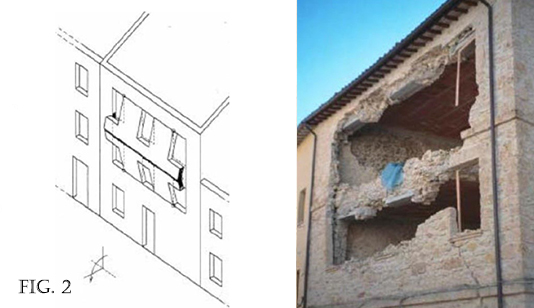 NTC 2008  -  NTC 2018
NTC 2008  -  NTC 2018
NTC 2008  -  NTC 2018
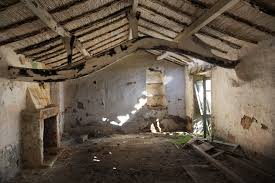 NTC 2008  -  NTC 2018
NTC 2008  -  NTC 2018
NTC 2008  -  NTC 2018
NTC 2008  -  NTC 2018
NTC 2008  -  NTC 2018
NTC 2008  -  NTC 2018
NTC 2008  -  NTC 2018